TRÒ CHƠI
“NHANH NHƯ CHỚP”
Luật chơi: 
+ Chọn 2 đội chơi, mỗi đội 3 HS, chia 2 hàng.
+ Trong thời gian 2 phút, các đội chơi liệt kê các loại lương thực, thực phẩm thường gặp lên bảng theo hình thức tiếp sức. Mỗi HS chỉ được ghi tên 1 loại lương thực, thực phẩm; quay lại chuyển phấn cho thành viên tiếp theo và vòng về cuối hàng, HS phạm quy không được tính điểm lượt đó. 
+ Kết thúc 2 phút, đội nào viết được nhiều nhất và đúng nhất sẽ là đội chiến thắng và nhận được một phần quà.
Tiết 24 – Bài 15:Một số lương thực, thực phẩm (Tiết 2)
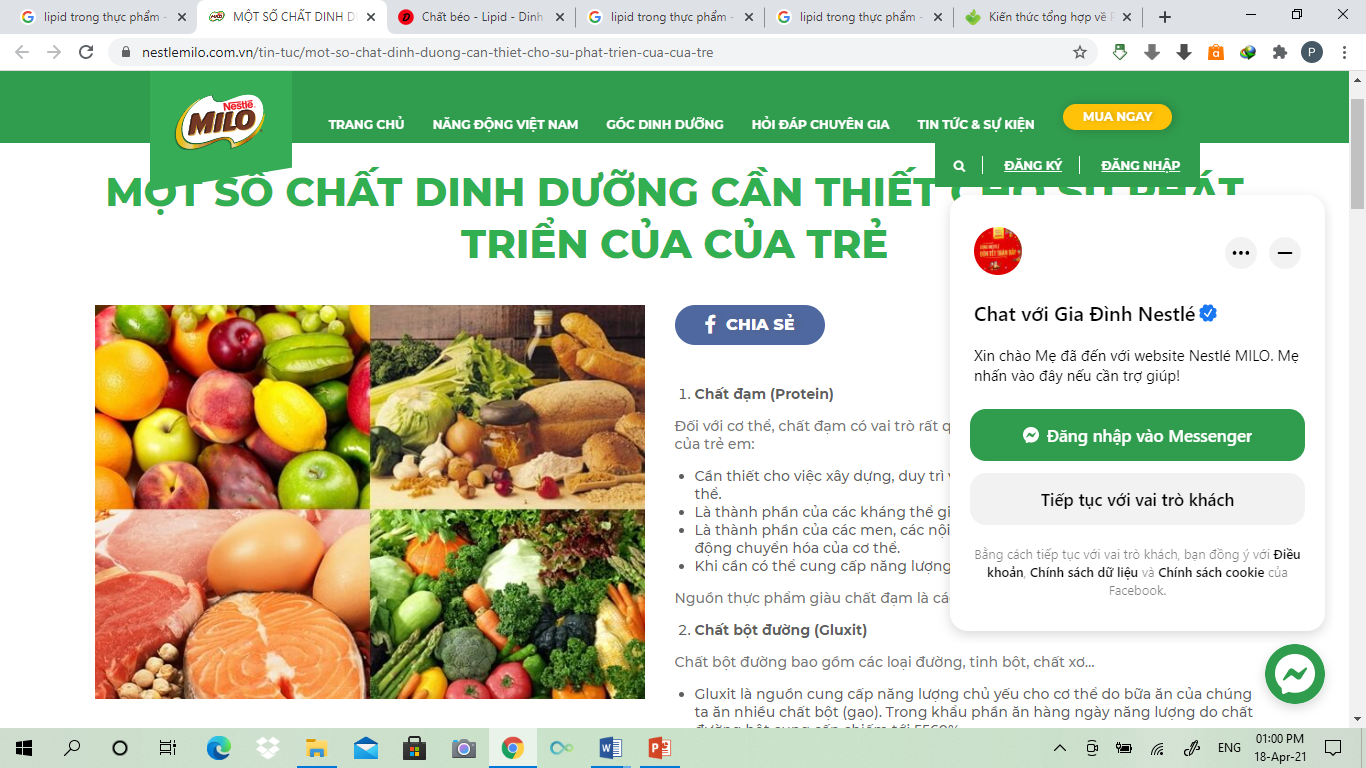 CHUẨN BỊ
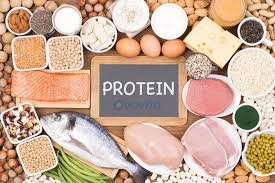 Các nhóm tìm hiểu ở nhà một số chất dinh dưỡng khác về trạng thái tự nhiên và vai trò.
Sản phẩm: video, power point, áp phích….
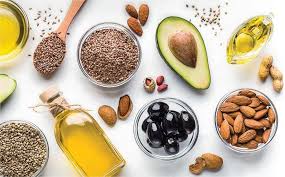 NHÓM 1 : Tìm hiểu về protein 
và lipid
NHÓM 2: Tìm hiểu về chất khoáng 
và vitamin
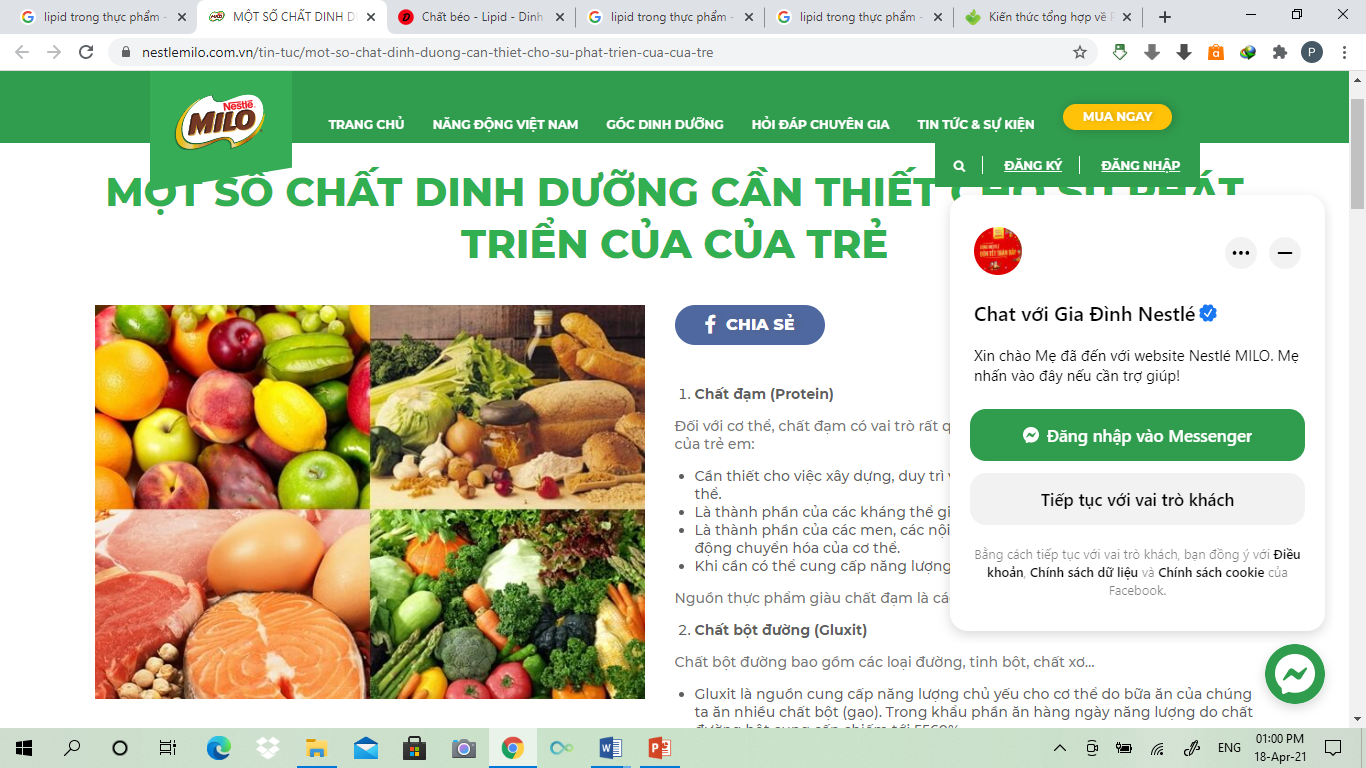 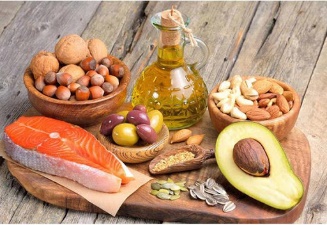 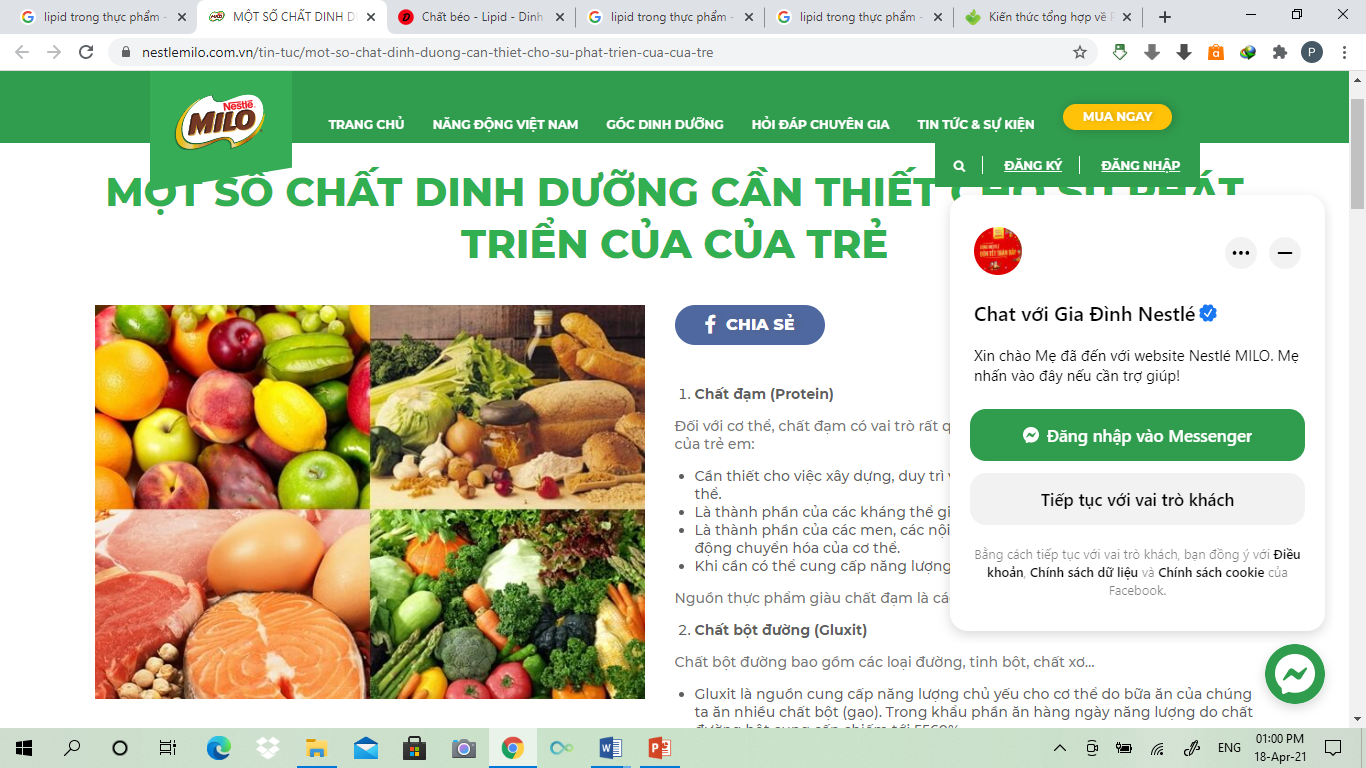 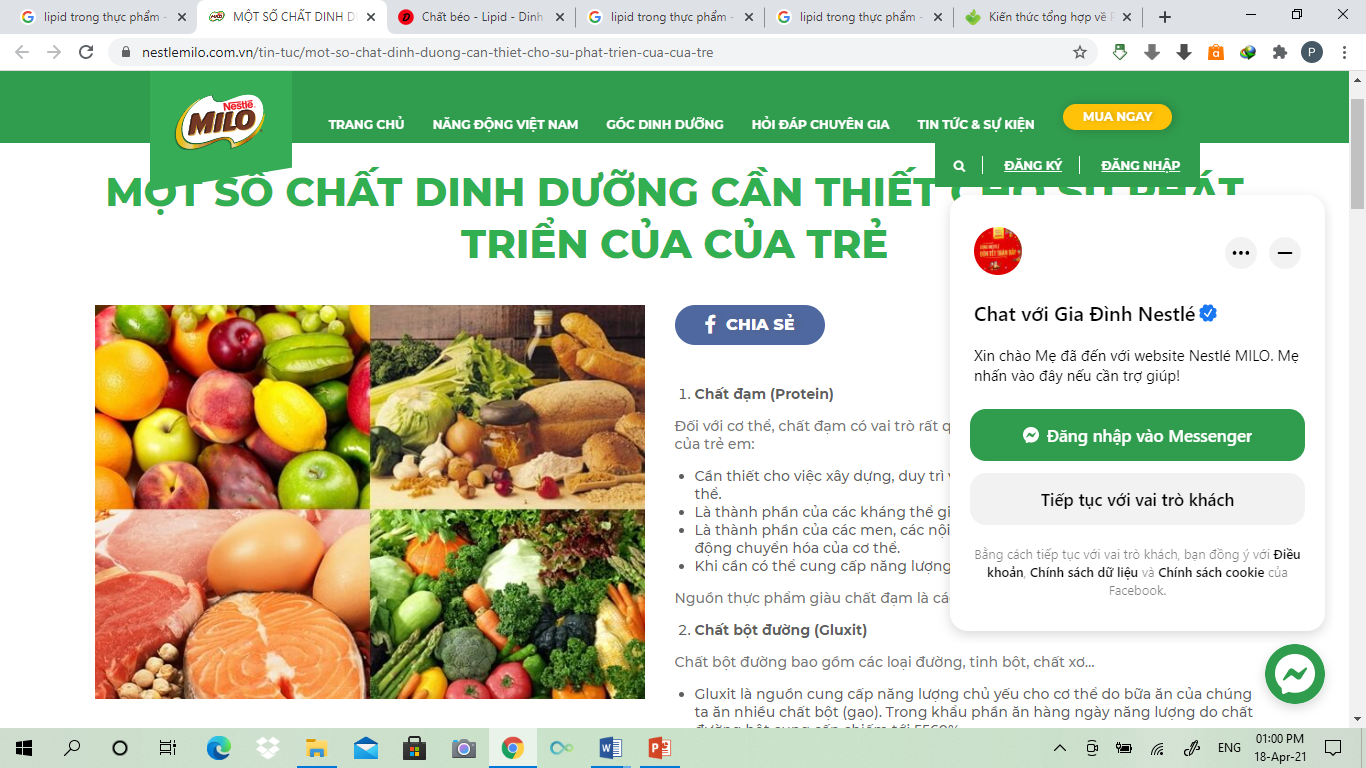 Phiếu học tập số 1 (cá nhân)
Phiếu học tập số 1
Phiếu học tập số 1 (cá nhân)
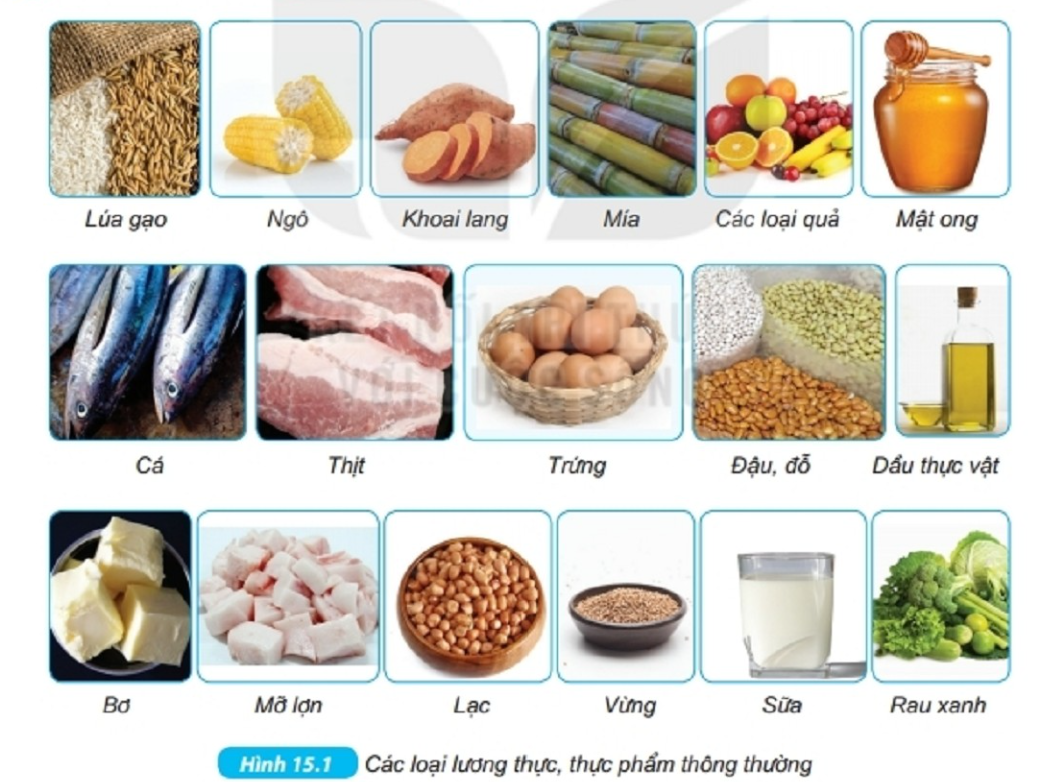 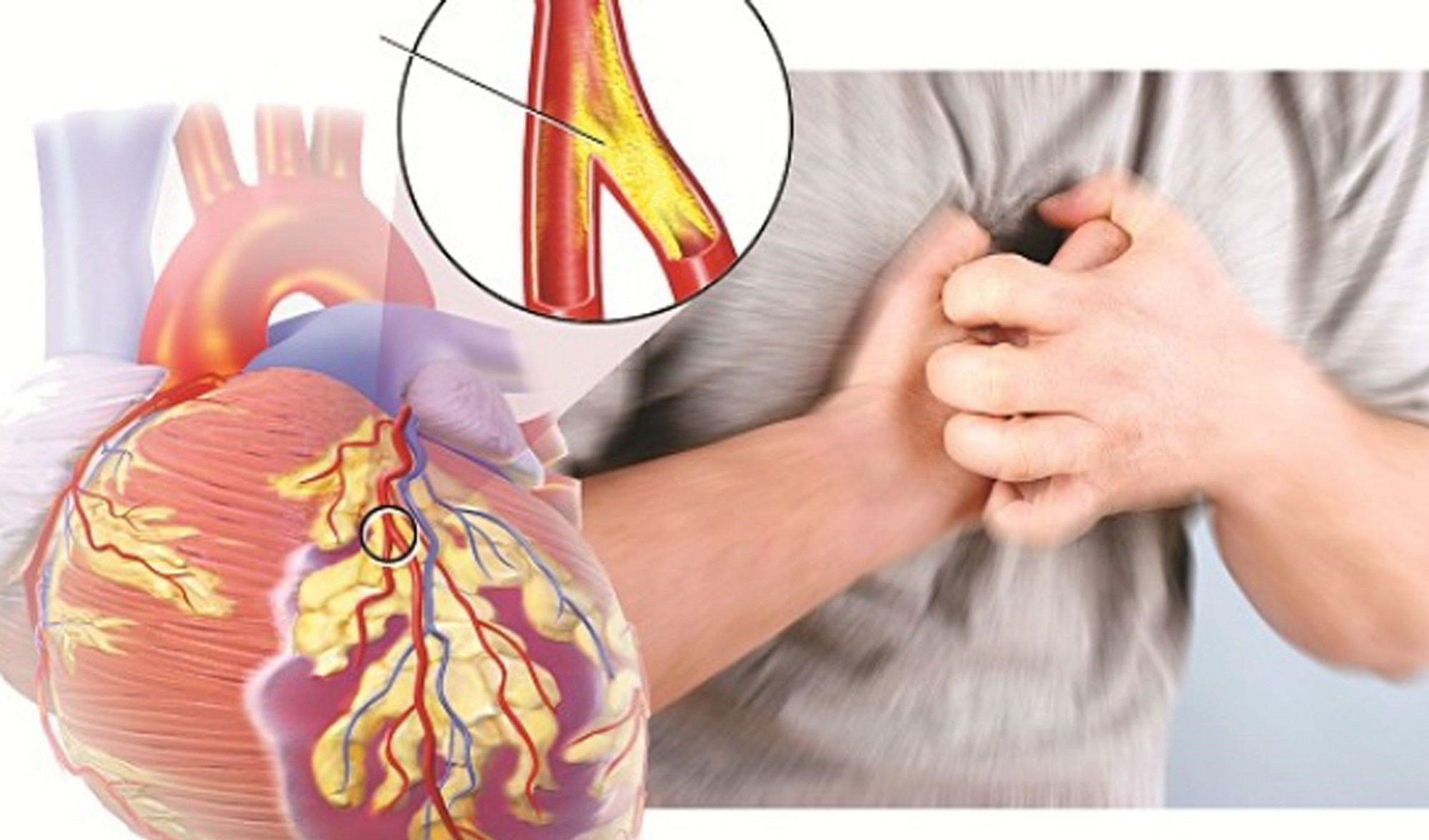 Mặt xấu: tiêu thụ nhiều lipid và cơ thể thừa chất béo sẽ gây béo phì, mắc các bệnh tim mạch, máu nhiễm mỡ, ...
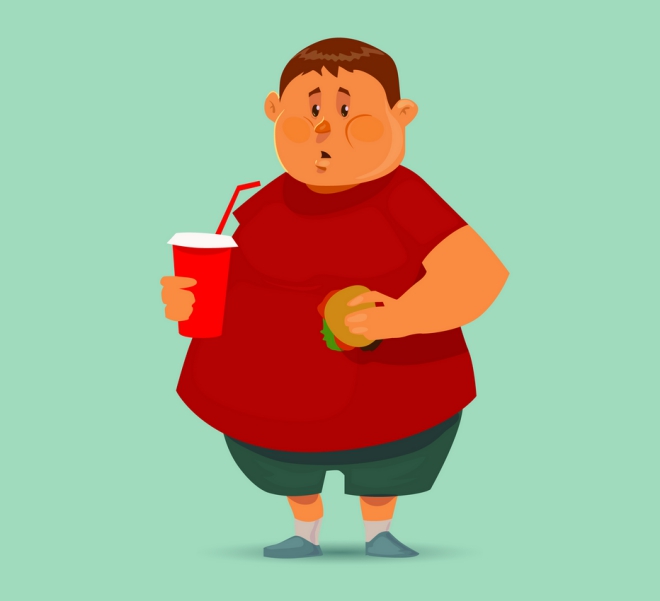 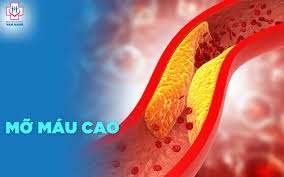 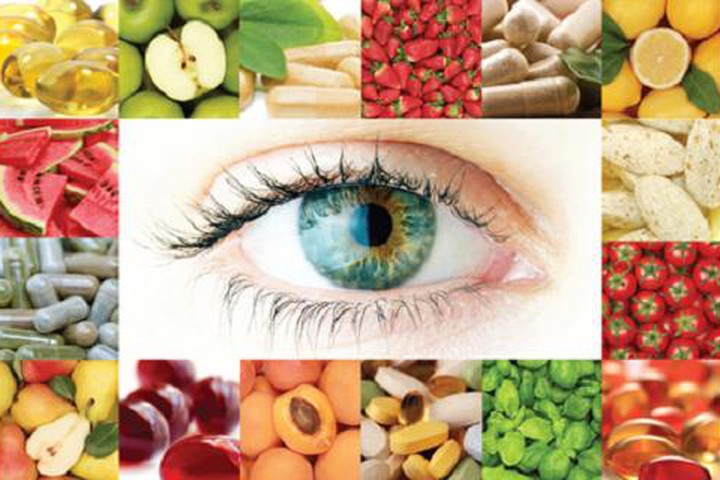 Vitamin A + dầu, mỡ
Vitamin A
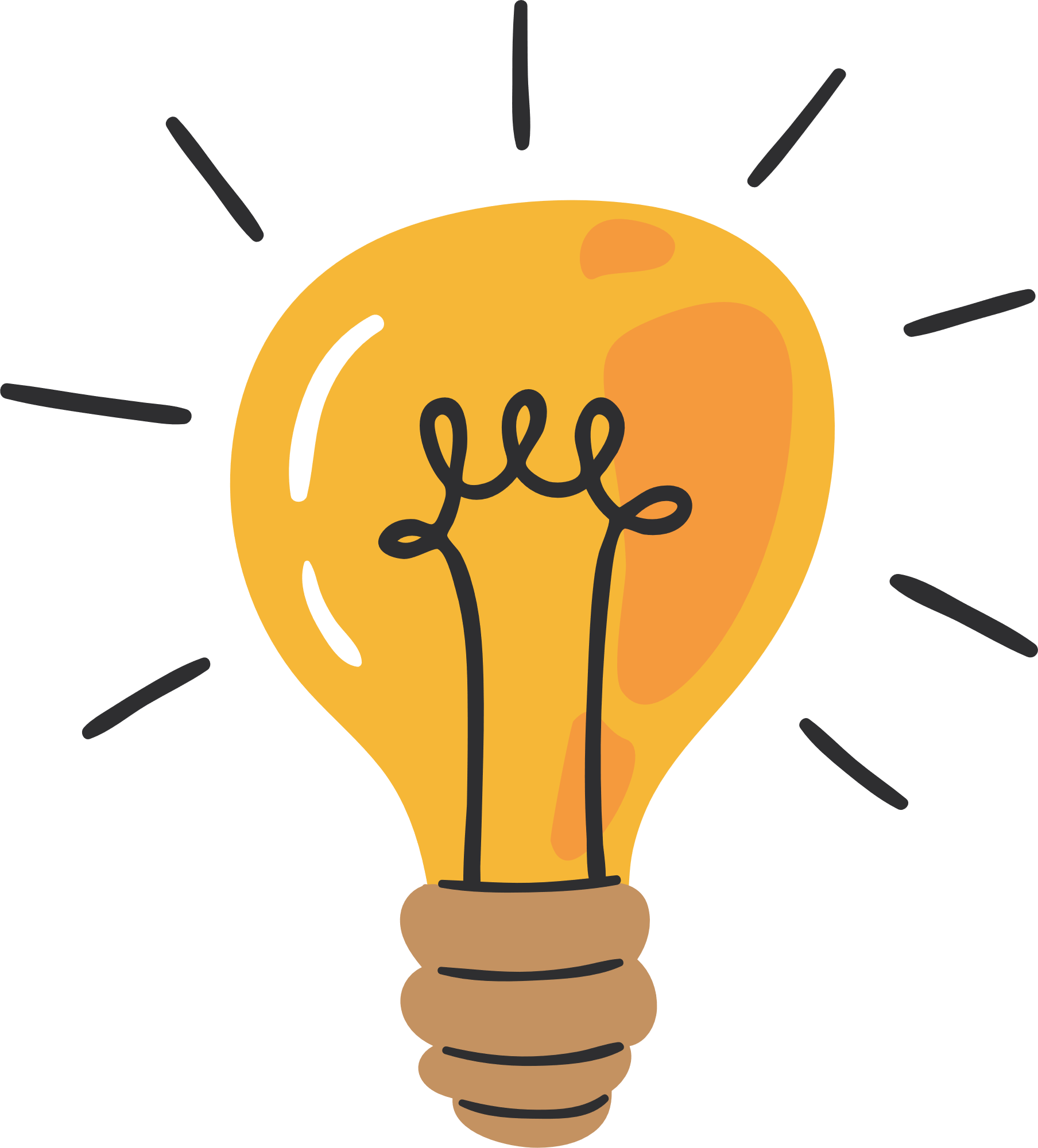 Em có biết?
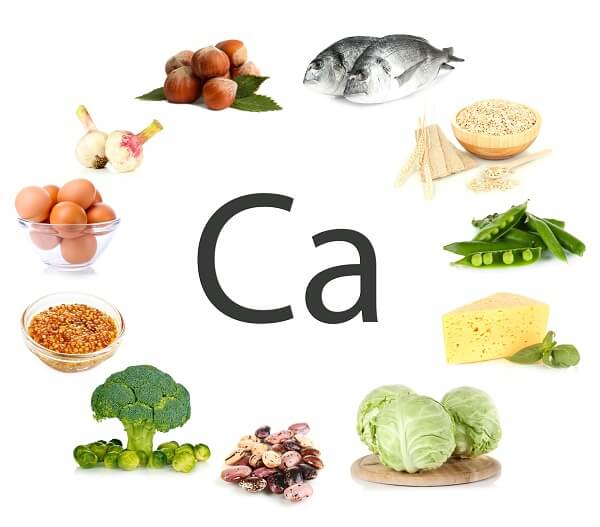 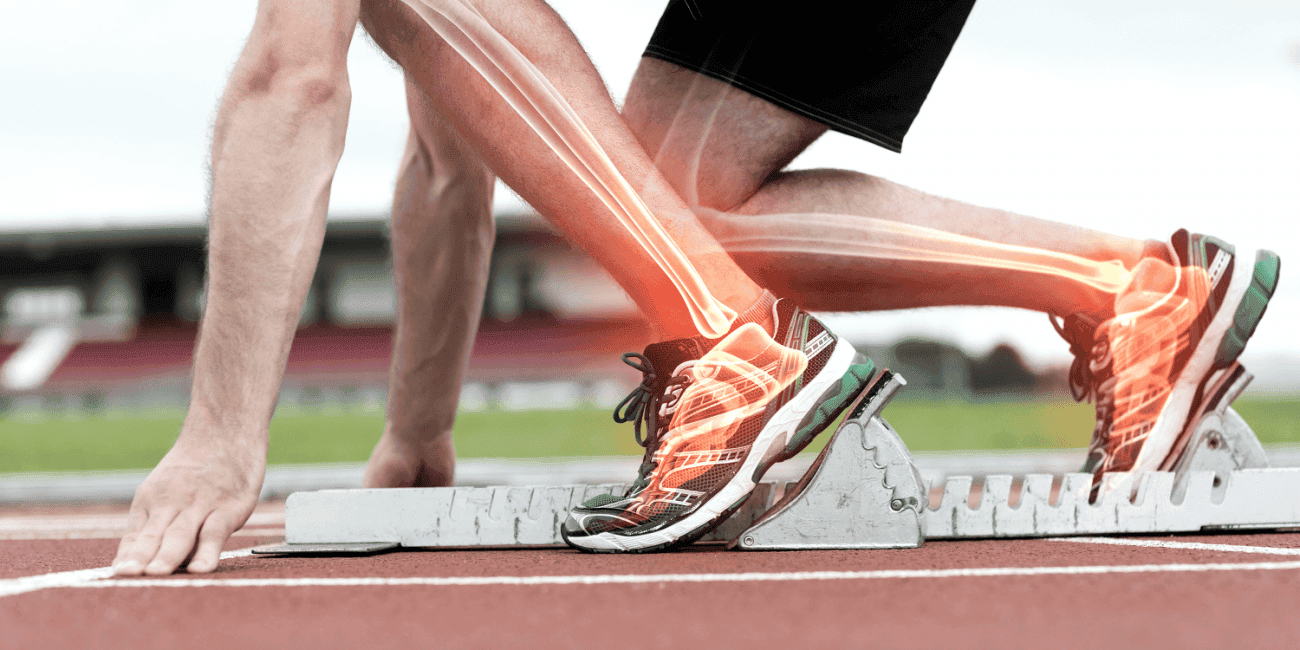 Vitamin D
Calcium
Khảo sát thực tế
Các nhóm chuẩn bị trước khi đến lớp: rau tươi, rau sau khi để ngoài không khí một vài ngày; thịt tươi, thịt để ngoài không khí 1 vài ngày.
Yêu cầu: 
Các chuyên gia so sánh và nhận xét sự biến đổi của rau và miếng thịt.
Ghi lại kết quả nghiên cứu vào PHT số 2 (nhóm)
Bảng phụ
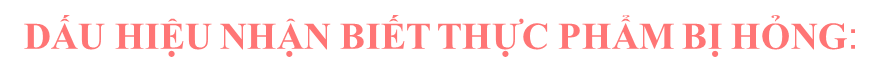 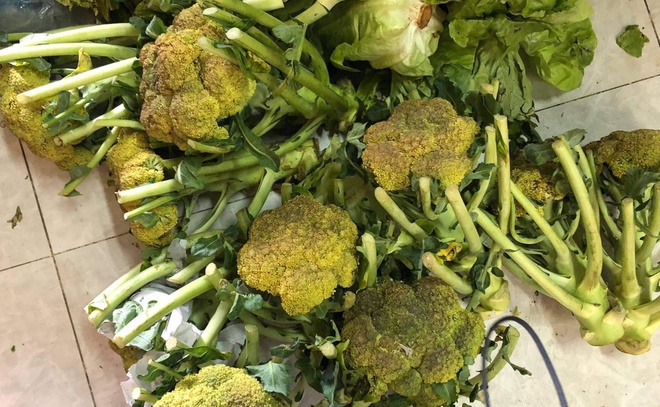 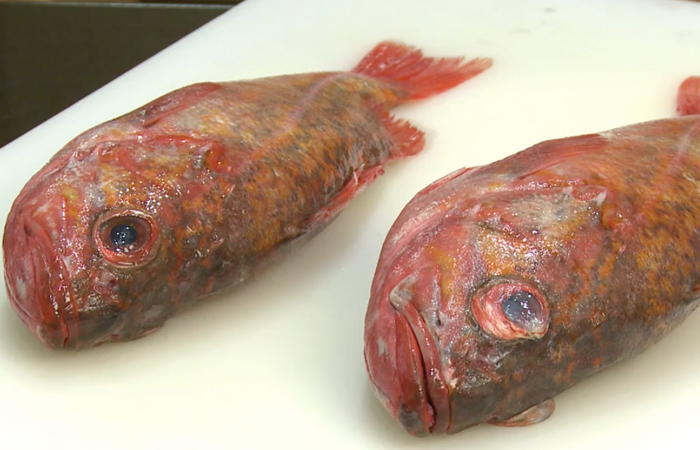 Rau xanh để lâu sẽ héo, thối rữa.
Thịt cá để lâu sẽ xuất hiện nấm mốc, có mùi ươn.
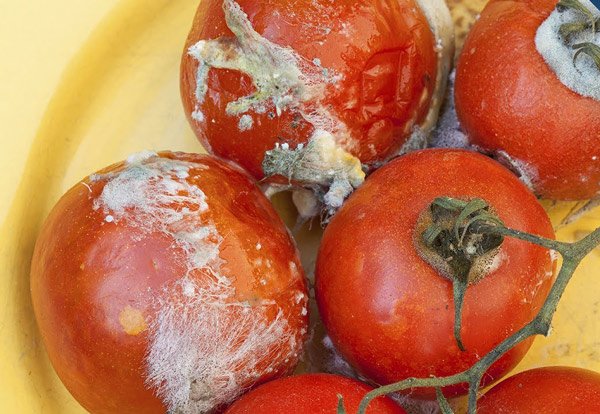 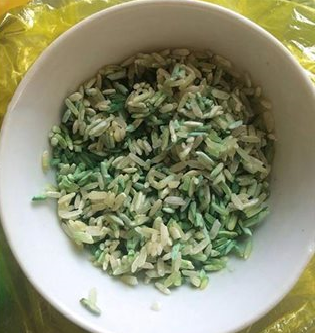 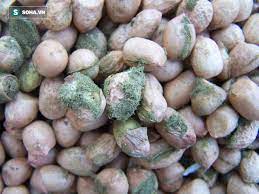 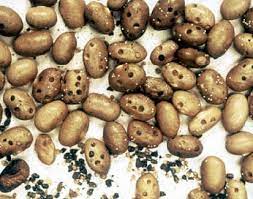 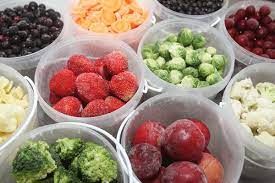 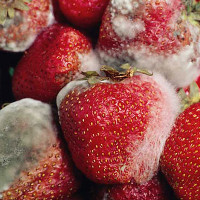 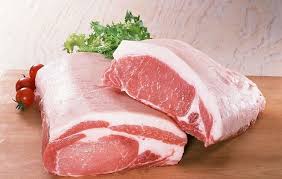 BẢO QUẢN?
Thịt nấu chín
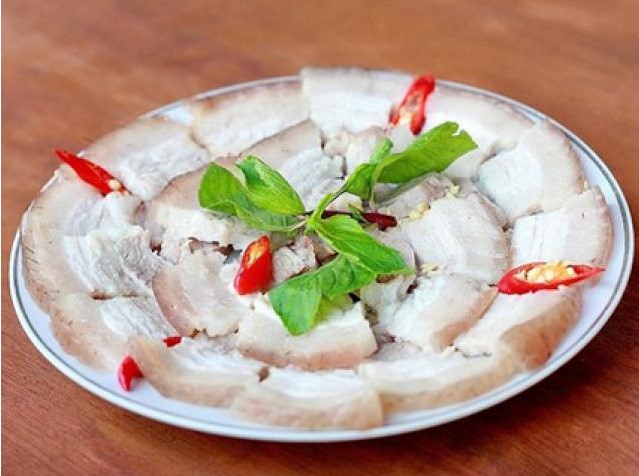 Thịt tươi
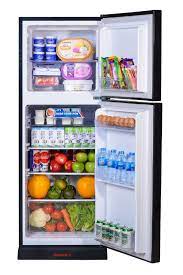 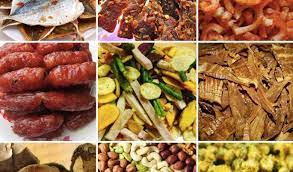 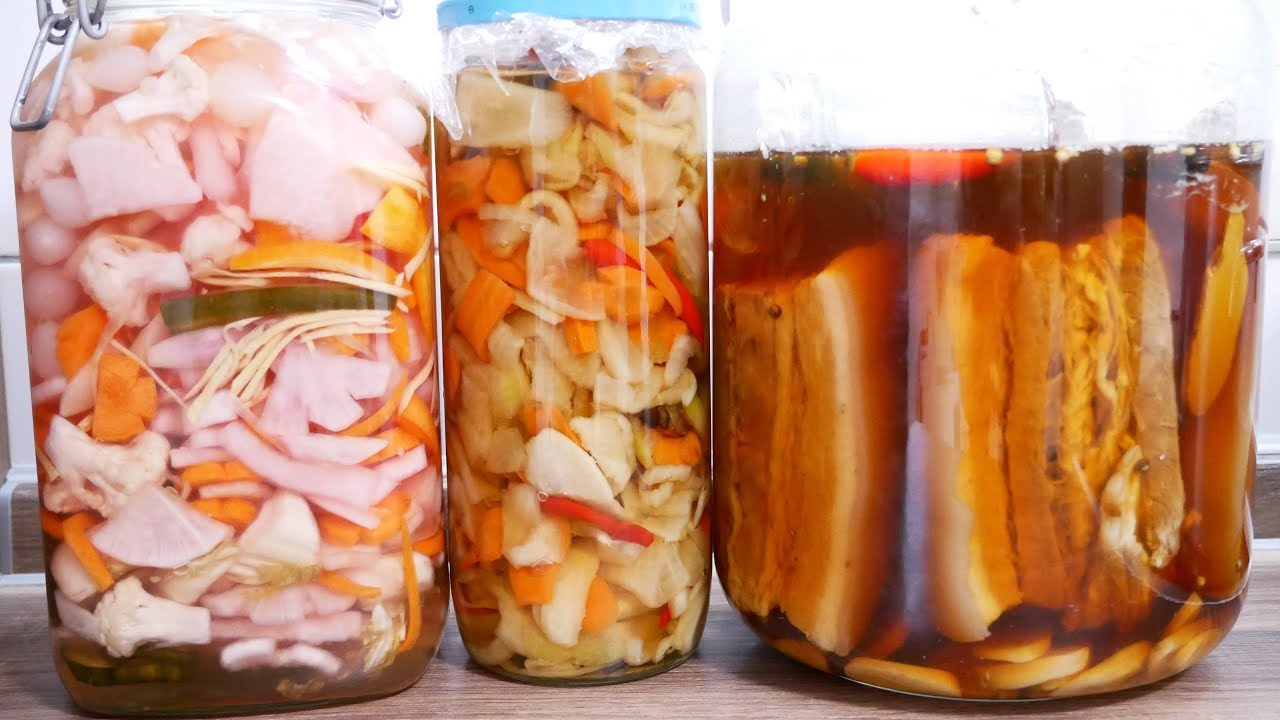 Ướp muối
Đông lạnh
Sấy khô
Một số phương pháp bảo quản thực phẩm
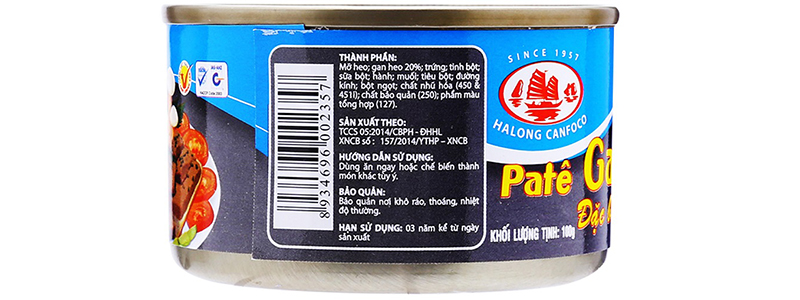 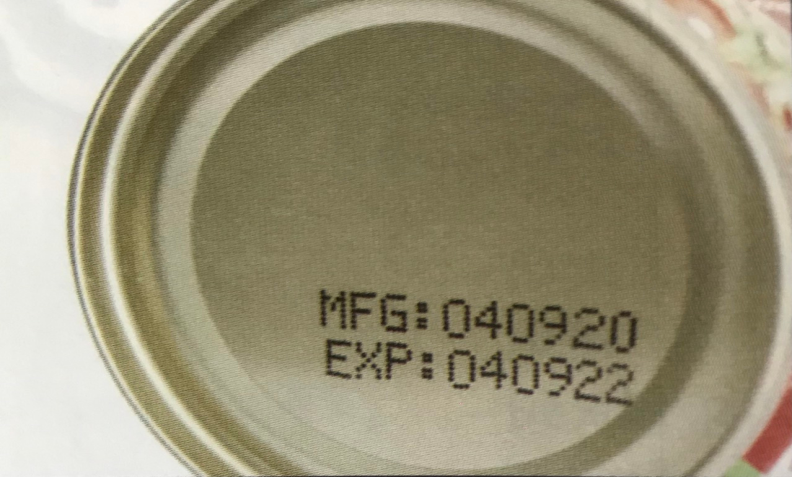 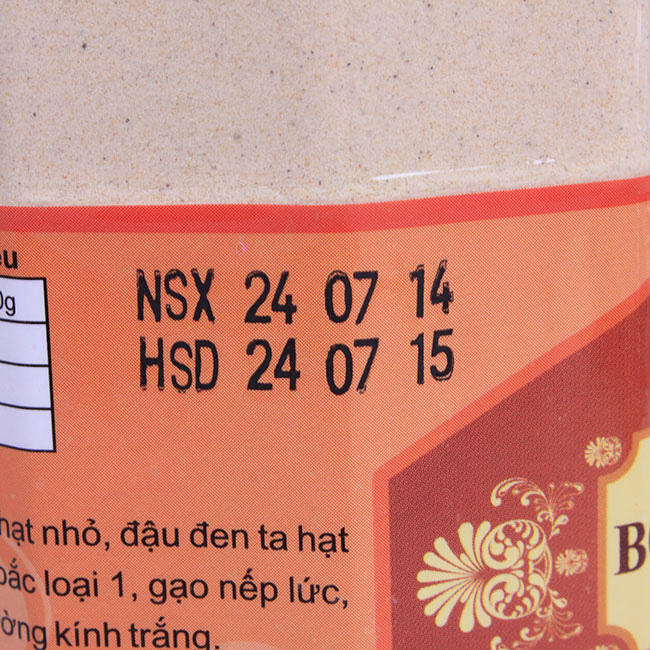 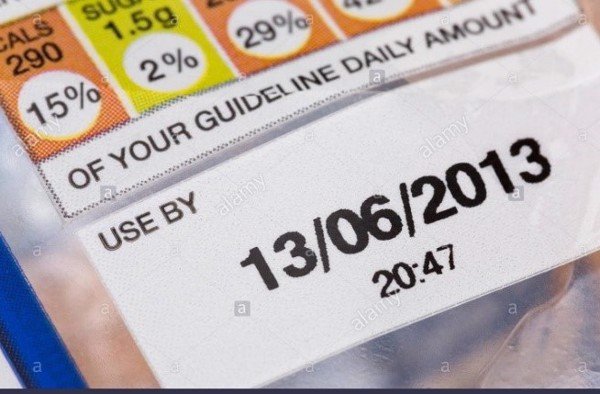 Kiểm tra hạn sử dụng trước khi sử dụng
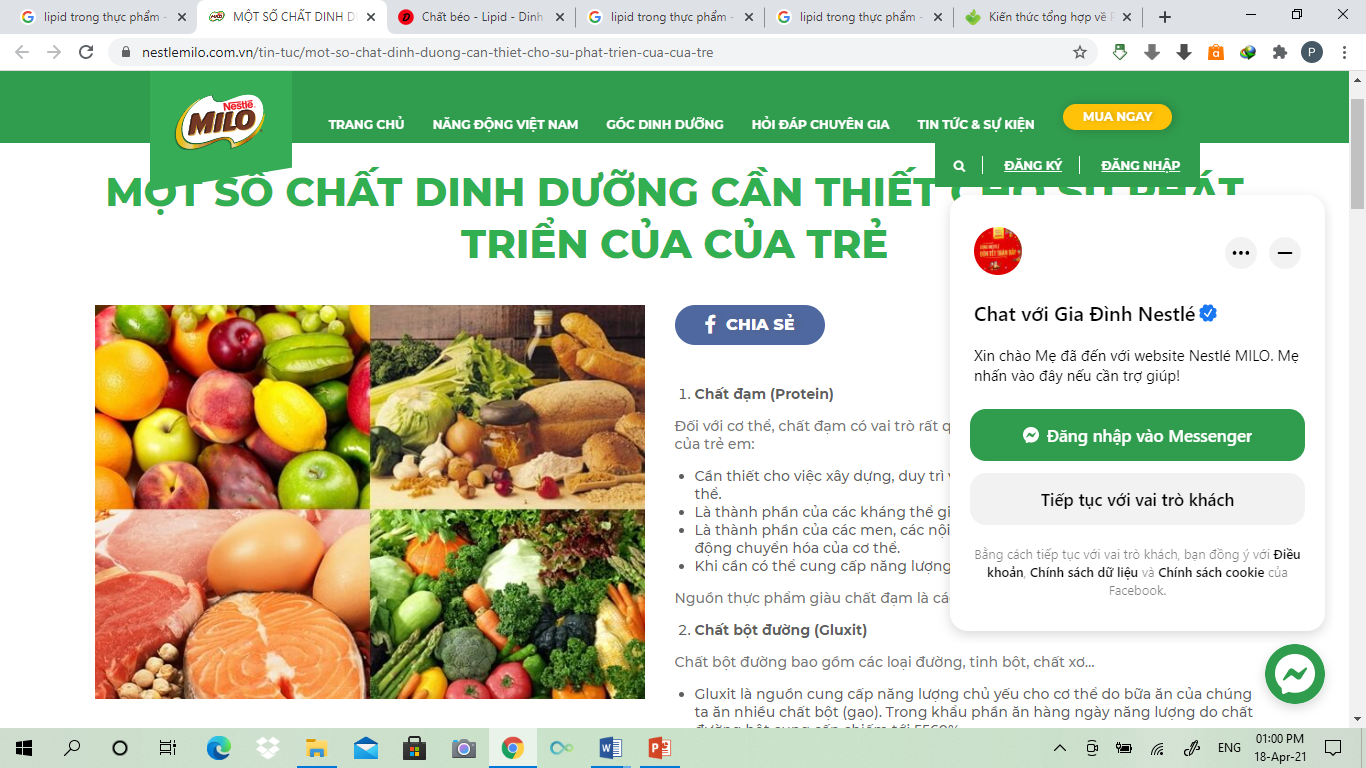 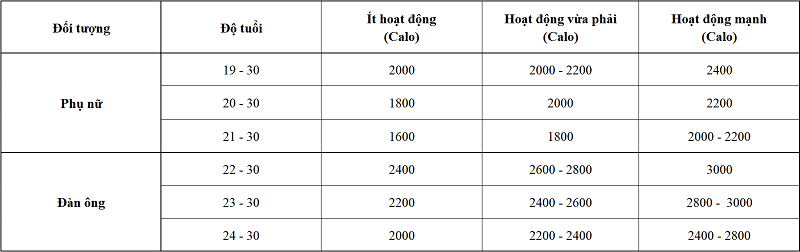 Bảng nhu cầu năng lượng trung bình của từng người theo độ tuổi và giới tính
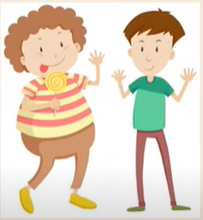 THÔNG ĐIỆP BÍ ẨN
Hãy tìm ra thông điệp ẩn giấu bằng cách tô vào tất cả các đáp án đúng của từng câu hỏi dưới đây:
THÔNG ĐIỆP BÍ ẨN
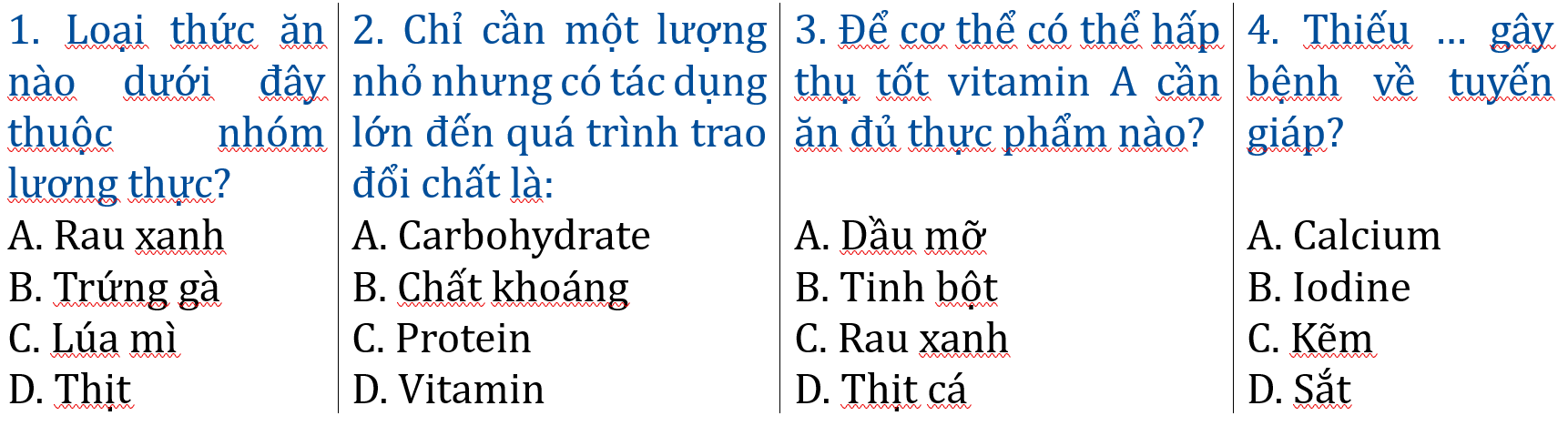 THÔNG ĐIỆP BÍ ẨN
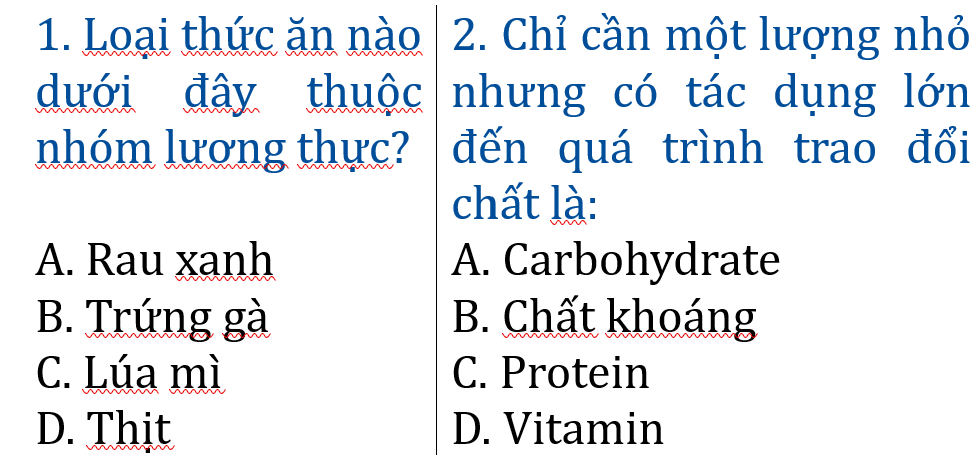 THÔNG ĐIỆP BÍ ẨN
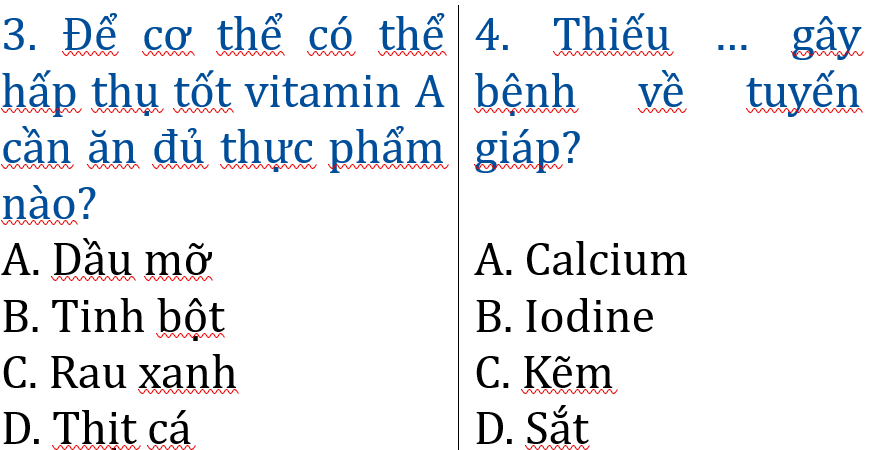 THÔNG ĐIỆP BÍ ẨN
26/3/1931 – 26/3/2025
Carbohydrate
Protein
Các nhóm chất dinh dưỡng
Protein
Lipid
Vai trò
Lương thực, thực phẩm
Chất khoáng và vitamin
Protein
Sức khỏe và chế độ dinh dưỡng
Protein
Protein
DẶN DÒ
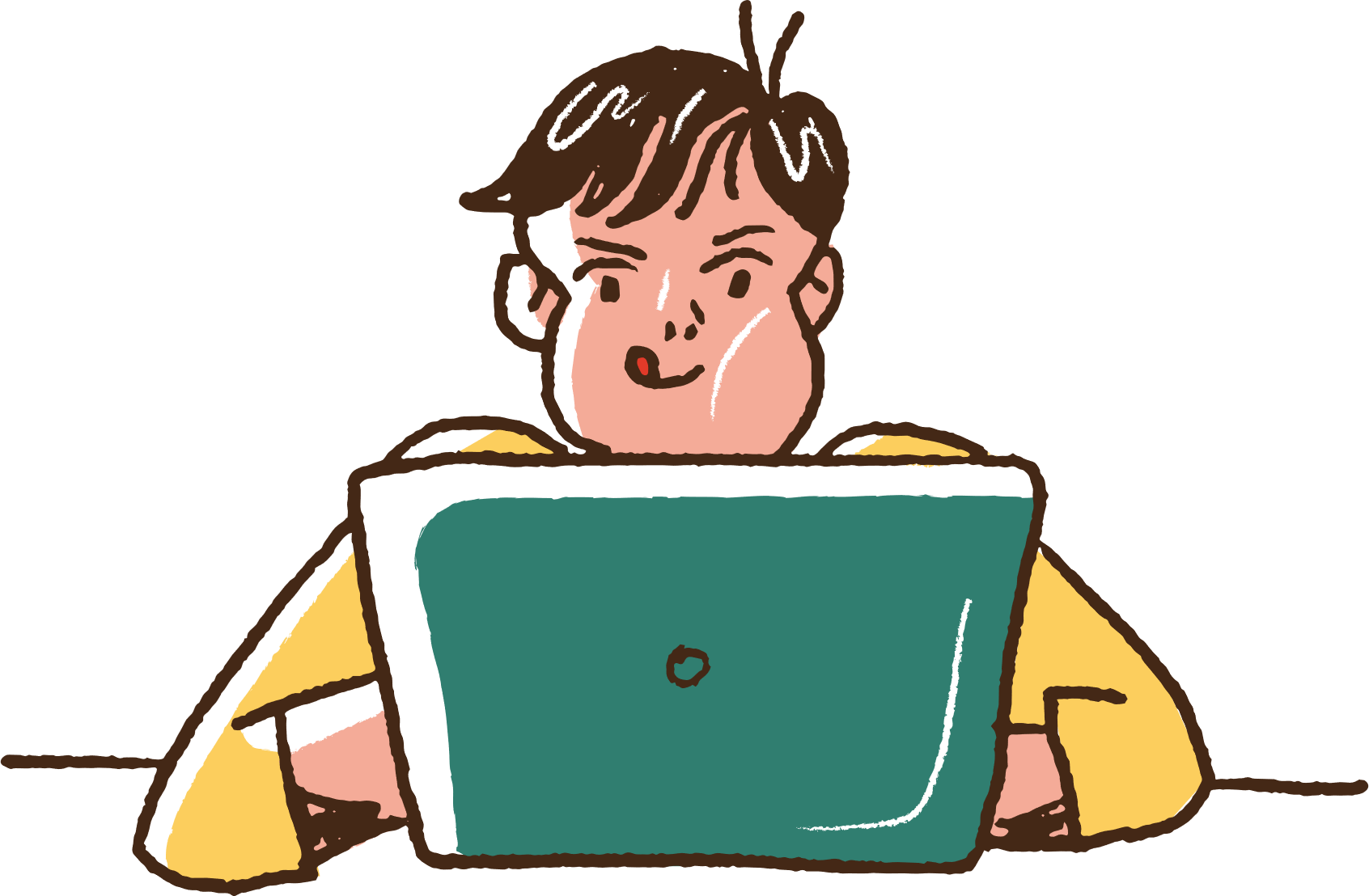 Vẽ sơ đồ tư duy cho bài học để hệ thống lại kiến thức.
Xây dựng khẩu phần ăn hợp lý cho gia đình trong một ngày.
Ôn tập kiến thức chương III
Nghiên cứu trước nội dung 
chương IV – Bài 16: Hỗn hợp các chất
CẢM ƠN CÁC EM ĐÃ LẮNG NGHE BÀI GIẢNG